جامعة الموصل كلية التربية للعلوم الإنسانية قسم علوم القرآن والتربية الاسلامية
مادة أسس التربية
    المحاضرة العاشرة
بسم الله والحمد لله والصلاة والسلام على رسول الله

التربية في ﺍﻟﻌﺼﺮ الحديث
 
   ﺗﺒﺪأ ﻣﻦ اﻟﻘﺮن اﻟﺘﺎﺳﻊ ﻋﺸﺮ ﺣﺘﻰ اﻟﻔﺘﺮة اﻟﻤﻌﺎﺻﺮة ، وﺗﺘﻤﯿﺰ ھﺬه اﻟﻔﺘﺮة ﺑﺄن اﻟﺘﻄﺒﯿﻖ اﻟﻌﻠﻤﻲ واﻟﺘﻘﻨﻲ ھﻤﺎ أﺑﺮز اﻟﻘﻮى اﻟﻤﻮﺟﮭﺔ ﻟﻠﺘﺮﺑﯿﺔ  .
   وﻣﻦ أھﻢ ﺳﻤﺎت اﻟﺘﺮﺑﯿﺔ ﻓﻲ اﻟﻌﺼﺮ اﻟﺤﺪﯾﺚ ﻣﺎ ﯾﻠﻲ : 
1- اﻟﺘﺮﺑﯿﺔ ھﻲ اﻟﻌﻤﻠﯿﺔ اﻟﻤﻮﺟﮭﺔ ﻧﺤﻮ ﺗﻔﺠﯿﺮ ﻗﺪرات اﻟﻔﺮد وطﺎﻗﺎﺗﮫ
2- اﻟﺘﺮﺑﯿﺔ ﻣﺘﻘﺪﻣﺔ ﻋﻠﻰ اﻟﺘﻌﻠﯿﻢ وأﻋﻄﯿﺖ اھﺘﻤﺎﻣﺎ ﻛﺒﯿﺮا ﻣﻦ اﻟﺪول .
3- اﻹﻧﺴﺎن ھﻮ ﻣﺤﻮر اﻟﻌﻤﻠﯿﺔ اﻟﺘﺮﺑﻮﯾﺔ .
4- ﻣﻌﺮﻓﺔ أھﻤﯿﺔ دور اﻟﻤﻌﻠﻢ ﻓﻲ اﻟﻌﻤﻠﯿﺔ اﻟﺘﺮﺑﻮﯾﺔ واﻻھﺘﻤﺎم ﺑإﻋﺪاده.
5-  ﺗﻮﺛﯿﻖ اﻟﺼﻠﺔ ﺑﯿﻦ اﻟﻌﻤﻠﯿﺔ اﻟﺘﺮﺑﻮﯾﺔ ﺑﺸﻜﻞ ﻋﺎم واﻟﺤﺎﺟﺎت اﻻﺟﺘﻤﺎﻋﯿﺔ ﺑﺸﻜﻞ ﺧﺎص.
6- الاھﺘﻤﺎم ﻣﻮﺟﮫ ﻧﺤﻮ اﻟﺘﻮﺳﻊ ﻓﻲ اﺳﺘﺨﺪام اﻟﺘﻘﻨﯿﺎت اﻟﺘﺮﺑﻮﯾﺔ واﺳﺘﺜﻤﺎرھﺎ ﻓﻲ ﻋﻤﻠﯿﺔ اﻟﺘﺮﺑﯿﺔ.
7- ﯾﻨﻈﺮ ﻟﻠﻌﻤﻠﯿﺔ اﻟﺘﺮﺑﻮﯾﺔ ﻋﻠﻰ أﻧﮭﺎ ﻧﻈﺎم ﺧﺎص ﻣﺘﻌﺪد اﻟﻌﻨﺎﺻﺮ وﻟﮫ ﻣﺤﻼﺗﮫ وﻋﻤﻠﯿﺎﺗﮫ وﻣﺨﺮﺟﺎﺗﮫ
ﺃﻋﻼﻡ ﺍﻟﻔﻜﺮ ﺍﻟﺘﺮﺑﻮﻱ ﺍﻟﻐﺮﺑﻲ
أﻭﻻً : ﺟﺎﻥ ﺟﺎﻙ ﺭﻭﺳﻮ
وﻟﺪ ﻓﻲ ﺟﻨﯿﻒ ﻋﺎم (١٧١٢م) ﺛﻢ أﺻﺒﺢ واﺣﺪا  ﻣﻦ أﺑﺮز ﻣﻔﻜﺮي اﻟﻘﺮن اﻟﺜﺎﻣﻦ ﻋﺸﺮ ﺑﻔﺮﻧﺴﺎ ﻹﺳﮭﺎﻣﺎﺗﮫ اﻟﻜﺒﺮى ﻓﻲ اﻟﺘﻨﻮﯾﺮ واﻟﺘﻤﮭﯿﺪ ﻟﻠﺜﻮرة اﻟﻔﺮﻧﺴﯿﺔ اﻟﺘﻲ أﺛﺮت ﺑﺪورھﺎ ﻓﻲ أورﺑﺎ أوﻻً  ﺛﻢ ﻓﻲ اﻟﻘﺎرات ﻛﻠﮭﺎ ، ﻛﺎن روﺳﻮ ﻋﺎﻟﻤﺎً  ﻣﻮﺳﻮﻋﯿﺎً  ﻟﮫ ﻋﻄﺎء ﻛﺒﯿﺮ ﻓﻲ أﻛﺜﺮﻣﻦ ﻣﯿﺪان ، ﻓﻘﺪ ﻛﺎن ﻣﻔﻜﺮاً ﺳﯿﺎﺳﯿﺎً وﻋﺎﻟﻢ أﺧﻼق وﻋﺎرﻓﺎً ﺑﺎﻟﻔﻨﻮن واﻵداب وﻣﺘﻀﻠﻌﺎً ﻓﻲ ﻋﻠﻢ اﻟﻨﺒﺎت ، وﺗﺮﻛﺰت ﺷﮭﺮﺗﮫ ﻓﻲ اﻟﻔﻜﺮ اﻟﺴﯿﺎﺳﻲ واﻟﺘﺮﺑﯿﺔ ، ﻣﺎت ﺳﻨﺔ (١٧٧٨م) ﺗﺎرﻛﺎ ﻣﺠﻤﻮﻋﺔ ﻣﻦ اﻟﻤﺆﻟﻔﺎت أھﻤﮭﺎ (اﻻﻋﺘﺮاﻓﺎت) و (ﺗﺄﻣﻼت اﻟﻤﺘﺠﻮل اﻟﻤﻨﻔﺮد) و (اﯾﻤﯿﻞ) اﻟﺬي ﺗﻀﻤﻦ ﻗﻮاﻋﺪ ﺗﺮﺑﻮﯾﺔ ﺟﺪﯾﺪة وﻏﯿﺮ ﻣﻌﮭﻮدة ﻓﻲ ﺑﯿﺌﺔ ذﻟﻚ اﻟﺰﻣﺎن واﻟﺬي اﻋﺘﺒﺮه اﻟﻜﺜﯿﺮون ﺛﻮرة ﻓﻲ اﻟﺘﺮﺑﯿﺔ ، وﻣﺜﻞ ﻛﻞ اﻟﻌﻈﻤﺎء ﻓﻘﺪ ﺗﺒﺎﯾﻨﺖ آراء اﻟﻨﺎس ﻓﻲ روﺳﻮ اﻟﻰ ﺣﺪ اﻟﺘﻨﺎﻗﺾ اﻟﺼﺎرخ ، ﻓﻔﻲ ﺣﯿﻦ اﻋﺘﺒﺮه ﺑﻌﻀﮭﻢ ﻗﺪﯾﺴﺎ ، بينما ﺣﻜﻢ ﻋﻠﯿﮫ آﺧﺮون ﺑﺎﻟﺠﻨﻮن ، وﺟﺰم ﻏﯿﺮھﻢ ﺑﺄﻧﮫ ﻧﺒﻲ ﺑﯿﻨﻤﺎ ﻗﺎل ﻋﻨﮫ اﻟﺒﻌﺾ أﻧﮫ ﻣﺮﺷﺪ ﺧﻄﯿﺮ .
ﺃﻫﻢ ﺍﻵﺭﺍﺀ ﺍﻟﺘﺮﺑﻮﻳﺔ (ﻟـ ﺭﻭﺳﻮ)
1- أﻛﺪ ﻋﻠﻰ أھﻤﯿﺔ دور اﻻم ﻓﻲ ﺗﺮﺑﯿﺔ أطﻔﺎﻟﮭﺎ وﻋﺪَّ ﺗﺴﻠﯿﻤﮭﻢ إﻟﻰ ﻣﺮﺿﻌﺎت ﻣﺮﺗﺰﻗﺎت  .
2- أن ﺗﻜﻮن اﻟﺘﺮﺑﯿﺔ اﻷوﻟﻰ ﺳﻠﺒﯿﺔ أي ﻻ ﺗﺘﻀﻤﻦ ﺑﺚ اﻟﻔﻀﯿﻠﺔ ﺑﻞ ﺻﯿﺎﻧﺔ ﻣﻦ اﻟﺮذﯾﻠﺔ وﺣﻔﻆ اﻟﻌﻘﻞ ﻣﻦ اﻟﺨﻄﺄ .
3- ﻋﺪم اﺳﺘﺨﺪام اﻟﻌﻘﻮﺑﺔ اﻟﺒﺪﻧﯿﺔ ﻣﻊ اﻷطﻔﺎل.
4- ﻋﺪم إﻛﺜﺎراﻟﻤﻌﻠﻢ ﻣﻦ اﺳﺘﻌﻤﺎل اﻟﻄﺮﯾﻘﺔ اﻹﺧﺒﺎرﯾﺔ ﺑﻞ ﯾﻨﺒﻐﻲ أن ﯾﻜﻮن اﻟﻄﻔﻞ ﻣﻌﻠﻢ ﻧﻔﺴﮫ.
5- ﻋﺪم ﺗﻌﻠﯿﻢ اﻟﻄﻔﻞ ﻟﻐﺎت أﺧﺮى ﺣﺘﻰ ﺳﻦ اﻟﺜﺎﻧﯿﺔ ﻋﺸﺮة وذﻟﻚ ﻟﻌﺠﺰه ﻋﻦ اﻟﺤﻜﻢ واﻟﻔﮭﻢ وﻋﺪم ﺗﻤﻜﻨﮫ ﻣﻦ اﻟﻤﻘﺎرﻧﺔ ﺑﯿﻦ ﻟﻐﺔ اﻻم واﻟﻠﻐﺎت اﻷﺧﺮى.
6- اﻟﺒﺪء ﺑﺘﺪرﯾﺲ اﻷﺷﯿﺎء اﻟﻤﺤﺴﻮﺳﺔ ﻗﺒﻞ اﻟﻤﺠﺮدة ، وأن ﺗﻘﺪم اﻟﻤﺎدة اﻟﺘﻌﻠﯿﻤﯿﺔ ﺑﺸﻜﻞ ﻣﺸﻮَّق.
7- ﺗﺮك اﻟﻄﻔﻞ ﻟﻠﻄﺒﯿﻌﺔ ﯾﺘﻌﻠﻢ ﻣﻨﮭﺎ وﯾﺪرس ﻣﺎ ﻓﯿﮭﺎ ﻣﻦ ﻧﺒﺎت وﺣﯿﻮان وﺟﻤﺎد ﺣﺘﻰ ﯾﻘﺪر ﻋﻈﻤﺔ اﻟﺨﺎﻟﻖ وﻗﺪرﺗﮫ ، وأن ﻻ ﯾﻌﺘﻤﺪ ﻋﻠﻰ اﻟﻜﺘﺐ وﺣﺪھﺎ ﻓﻲ اﻟﺘﻌﻠﻢ .
8- ﻋﺪم اﻹﻛﺜﺎر ﻣﻦ اﻹرﺷﺎد وﻋﺪم اﻹﻓﺮاط ﻓﻲ اﻷواﻣﺮ واﻟﻨﻮاھﻲ لأن اﻹﻛﺜﺎر ﻣﻨﮭﺎ ﯾﻤﯿﺖ ﺷﻌﻮر اﻟﻄﻔﻞ وﻗﻮة  اﻟﺘﻔﻜﯿﺮ ﻟﺪﯾﮫ .
ﺛﺎﻧﻴًﺎ-( ﺑﺴﺘﺎﻟﻮﺯﻱ) ﻭ ﺁﺭﺍؤه ﺍﻟﺘﺮﺑﻮﻳﺔ
وﻻدﺗﮫ وﻧﺸﺄﺗﮫ : وﻟﺪ ﻓﻲ ﻣﺪﯾﻨﺔ زﯾﻮرخ ﻣﻦ ﻋﺎﺋﻠﺔ ﻣﺘﻮﺳﻄﺔ اﻟﺤﺎل ﺑﺴﻮﯾﺴﺮا اﻷﻟﻤﺎﻧﯿﺔ ، ﻣﺎت واﻟﺪه وھﻮ ﺻﻐﯿﺮ وﻗﺎﻣﺖ أﻣﮫ ﺑﺘﺮﺑﯿﺘﮫ . 
ﺻﻔﺎﺗﮫ : ﺑﺴﺘﺎﻟﻮزي (اﻟﻤﻮﻟﻮد ﻓﻲ زﯾﻮرخ ﻛﺎﻧﻮن اﻟﺜﺎﻧﻲ 1746) واﻟﻤﺘﻮﻓﻲ ﻓﻲ ﺷﺒﺎط (١٨٣٧) ولقب (واﻋﻆ اﻟﺨﻠﻖ) ﻓﻲ ﻟﯿﻮﻧﺎرد وﺟﺮﺗﺮود- ( ﺣﺎﻣﻲ اﻟﻔﻘﺮاء ) ﻓﻲ ﻧﯿﻮھﻮف ، (أﺑﻮ اﻷﯾﺘﺎم) ﻓﻲ -  ﻣﺆﺳﺲ اﻟﻤﺪرﺳﺔ اﻟﻌﺎﻣﺔ ﻓﻲ ﺑﺮﺟﺪورف (ﻣﺮﺑﻲ اﻟﺒﺸﺮ) ﻓﻲ اﯾﻔﺮدون.
ﺁﺭﺍﺀ ﺑﺴﺘﺎﻟﻮﺯﻱ في ﺗﺮﺑﻴﺔ ﺍﻷﻃﻔﺎﻝ
1- ﯾﺮى ﺑﺴﺘﺎﻟﻮزي أن اﻟﮭﺪف ﻣﻦ اﻟﺘﺮﺑﯿﺔ ھﻮ ﻣﺴﺎﻋﺪة اﻟﻄﻔﻞ ﻋﻠﻰ ﺗﻨﻤﯿﺔ ﻗﻮاه اﻟﻌﻘﻠﯿﺔ وإﯾﻘﺎض ﻣﻮاھﺒﮫ اﻟﻜﺎﻓﯿﺔ وﻟﯿﺲ ﻣلئ رأﺳﮫ ﺑﺎﻟﻌﻠﻮم اﻟﺘﻲ ﻗﺪ ﻻ ﯾﺤﺒﮭﺎ وﻻ ﯾﺤﺘﺎﺟﮭﺎ ﻓﻲ ﺣﯿﺎﺗﮫ . 
2- ﺟﻌﻞ ﺣﻮاس اﻟﻄﻔﻞ اﻟﻤﺨﺘﻠﻔﺔ وﻋﻤﻠﮫ ھﻲ أﺑﻮاﺑﮫ إﻟﻰ اﻟﻤﻌﺮﻓﺔ واﻟﻌﻠﻢ.
3- ﺟﻌﻞ اﻟﻤﻼﺣﻈﺔ ھﻲ أﺳﺎسا للتعليم اﻟﺼﺤﯿﺢ ﻣﻦ ﺧﻼل ﻋﻤﻞ اﻟﻄﻔﻞ وإﺷﺮاك ﺣﻮاﺳﮫ ، وﻣﻦ ھﻨﺎ ﻧﺎدى ﺑﺄھﻤﯿﺔ اﻟﻤﻼﺣﻈﺔ ﻣﻦ ﺧﻼل اﻟﺘﺠﺎرب اﻟﻌﻤﻠﯿﺔ وﺗﻮﺟﯿﮫ ﻧﻈﺮ اﻷطﻔﺎل إﻟﻰ ﻣﺎ ﺣﻮﻟﮭﻢ ﻣﻦ ﻣﻨﺎظﺮ اﻟﻄﺒﯿﻌﺔ ﺣﺘﻰ ﯾﺘﻔﺎﻋﻠﻮا ﻣﻌﮭﺎ وﯾﺸﺎرﻛﻮا ﻓﻲ ﻓﺤﺼﮭﺎ واﻟﺘﻌﺮف ﻋﻠﻰ أﺷﻜﺎﻟﮭﺎ وأﻟﻮاﻧﮭﺎ وأﺟﺰاﺋﮭﺎ ﺛﻢ اﻟﺘﻌﺒﯿﺮ ﻋﻨﮭﺎ .
4- ﻧﺎدى ﺑﺎﺳﺘﺨﺪام اﻟﻤﺤﺴﻮﺳﺎت ﻓﻲ ﺗﻌﻠﯿﻢ اﻟﺤﺴﺎب ، ورأى أن ذﻟﻚ ﻣﻤﻜﻦ ﺧﻼل ﻗﻄﻊ اﻷﺣﺠﺎر أو اﻟﺤﻠﻮى أو أﺻﺎﺑﻊ اﻟﯿﺪ أو أﻋﻀﺎء اﻟﺠﺴﻢ أو اﻟﺨﺮز ، وﻛﺬﻟﻚ اﻟﺠﻐﺮاﻓﯿﺎ ﯾﻤﻜﻦ ﺗﻌﻠﻤﮭﺎ ﻣﻦ ﺧﻼل ﺗﻌﺮف اﻟﻄﻔﻞ ﻋﻠﻰ ﺑﯿﺌﺘﮫ اﻟﻤﺤﻠﯿﺔ أوﻻ وﻣﻼﺣﻈﺔ ﻣﺎ ﻓﯿﮭﺎ وﻣﻌﺎﻟﻤﮭﺎ ﺛﻢ ﻋﻤﻞ اﻟﻨﻤﺎذج ﻟﻤﺎ ﺣﻮﻟﮫ ﻣﻦ ﺑﺤﺎر وأﺷﺠﺎر ، وﺑﻌﺪ ذﻟﻚ ﯾﻤﻜﻦ ﻋﻤﻞ اﻟﻤﺼﻮرات ﺗﻤﮭﯿﺪاً ﻟﻌﻤﻞ اﻟﺨﺮاﺋﻂ وإدﺧﺎل الأﻟﻌﺎب واﻟﺠﻮﻻت واﻟﺮﺣﻼت للأطفال ﻓﻲ اﻟﻤﺪارس .
5- ﯾﺮى ﺿﺮورة ﺗﻌﻠﯿﻢ اﻟﻄﻔﻞ اﻟﺘﻔﻜﯿﺮ واﻟﺘﻜﻠﻢ واﻟﻤﻼﺣﻈﺔ وﻛﺸﻒ ﻗﻮاه اﻟﺬاﺗﯿﺔ ، وان ھﺬا ﻟﻦ ﯾﺄﺗﻲ ﻋﻦ طﺮﯾﻖ اﻟﻜﺘﺎﺑﺔ واﻟﻘﺮاءة واﻟﺤﺴﺎب ﻓﻘﻂ ، ﻓﺘﻌﻠﻢ اﻟﻤﻔﺮدات دون رﺑﻄﮭﺎ ﺑﻤﻌﺎن واﺿﺤﺔ ﻓﻲ ذھﻦ اﻟﻄﻔﻞ ﻏﯿﺮ ﻣﺠﺪﯾﺔ . 
6- .ﯾﺮى ﺿﺮورة اﻟﺘﺴﻠﺴﻞ ﻓﻲ ﻋﻤﻠﯿﺔ اﻟﺘﻌﻠﻢ ، إذ ﯾﺠﺐ اﻟﺒﺪء ﺑﺎﻟﺴﮭﻞ ﺛﻢ اﻟﺼﻌﺐ ﺛﻢ اﻷﺻﻌﺐ واﯾﻀﺎً ﻣﻦ اﻟﺒﺴﯿﻂ إﻟﻰ اﻟﻤﺮﻛﺐ واﻟﺒﺪء ﻣﻦ ﺑﯿﺌﺔ اﻟﻄﻔﻞ وﻣﺎ ﺣﻮﻟﮫ ﻣﻊ ﻣﺮاﻋﺎة ﺣﺎﺟﺎت اﻟﻄﻔﻞ ﺛﻢ اﻻﻧﺘﻘﺎل إﻟﻰ ﻏﯿﺮه .
7- ﻋﻠﻰ اﻟﻤﻌﻠﻢ أن ﻻ ﯾﻨﺘﻘﻞ ﺗﺎرﻛﺎ ﻣﺎ ﺑﺪأ ﺑﮫ ﻏﯿﺮه ﻗﺒﻞ أن ﯾﺘﺄﻛﺪ ﻣﻦ اﺳﺘﯿﻌﺎب اﻟﻄﻔﻞ ﻟﮫ  .
8- ﯾﺮى أن اﻟﺤﺐ واﻟﺘﻌﺎطﻒ واﻟﺘﻮاد ھﻲ اﻟﺮاﺑﻄﺔ اﻷﺳﺎﺳﯿﺔ اﻟﺘﻲ ﺗﺘﯿﺢ ﻟﻠﻄﻔﻞ اﻟﺘﻌﻠﻢ ، أﻣﺎ اﻟﻘﺴﻮة ﻓﮭﻲ ﺗﺸﻮه اﻟﻌﻤﻠﯿﺔ اﻟﺘﺮﺑﻮﯾﺔ وﺗﻨﻔﺮ اﻟﻄﻔﻞ ﻣﻨﮭﺎ وﺗﻄﻔﺊ ﻓﻲ ﻧﻔﺴﮫ اﻟﻌﻮاطﻒ وﺗﻮﻗﻒ اﻟﺘﻔﻜﯿﺮ وﺗﻔﺴﺪ اﻟﻄﺒﯿﻌﺔ اﻟﻔﻄﺮﯾﺔ اﻟﺤﺴﻨﺔ ﻓﻲ اﻟﻄﻔﻞ .
ثالثا- جون ديوي (John Dewey)‏
جون ديوي (بالإنجليزية: John Dewey)‏ هو مربٍ وفيلسوف وعالم نفس أمريكي وزعيم من زعماء الفلسفة البراغماتية ، ويعتبر من أوائل المؤسسين لها. ولد في 20 أكتوبر عام (1859م) وتوفي عام (1952م)  ويقال أنه هو من أطال عمر هذه الفلسفة ، واستطاع أن يستخدم بلياقة كلمتين قريبتين من الشعب الأمريكي هما " العلم " و" الديمقراطية 
يعتبر جون ديوي من أشهر أعلام التربية الحديثة على المستوى العالمي ، إرتبط اسمه بفلسفة التربية لأنه خاض في تحديد الغرض من التعليم ، وأفاض في الحديث عن ربط النظريات بالواقع من غير الخضوع للنظام الواقع والتقاليد الموروثة مهما كانت عريقة ، فهو الأب الروحي للتربية التقديمية أو التدريجية ، وهو من أوائل الذين أسسوا في أمريكا المدارس التجريبية بالاشتراك مع زوجته في جامعة شيكاغو 1896 – 1904, وهو فيلسوف قبل أن يكون عالما في مجال التربية والتعليم.
آراء جون ديوي التربوية :
1- هدف التربية عند (ديوي) إكساب الفرد عادات ومهارات واتجاهات تناسب المجتمع الذي يعيش فيه من ناحية ، والعمل على رفاهيته من ناحية أخرى ، ومساعدته على الاستمرار في التعلم والنمو وتربية ذاته وتكيفه مع بيئته من ناحية ثالثة.
2- تتميز التربية عند جون ديوي بأنها تهتم بالطفل ككل من النواحي الجسمية و العقلية و الخلقية والاجتماعية ، كما تعمل جاهدة على توفير كل الفرص الممكنة التي تشبع حاجات الطفل للنمو و تمكنه من التعبير عن ذاته.
3- التعليم يكون أكثر فعالية عن طريق العمل ، و لذلك فإنه يسمي المدرسة بمدرسة النشاط من جانب المتعلم و ممارسة ما يتعلمه وتطبيقه عمليا ، و يسمي هذا الأسلوب منهج الخبرة.
4- ينتقد (ديوي) بشدة المفهوم التقليدي للمناهج الذي يقوم على تقسيم المنهج إلى مواد منفصلة مرتبة ترتيباً منطقياً لا يتفق مع عقلية التلاميذ الصغار. 
5- الطريقة المتبعة في تنظيم خبرات المنهج وتدريسها فهي طريقة المشروع حيث يستطيع التلميذ اكتساب كثير من الحقائق والخبرات والمهارات.
وطريقة المشروع “project method” يقصد بها أن يقوم المتعلمون باختيار موضوع واحد ودراسته من عدة جوانب كأن يذهب المتعلمون إلى مزرعة وفيها يتعلمون كيفية الزراعة ويستمعون إلى تاريخ الزراعة في تلك المنطقة ويتعاون كل فرد من المجموعة بعمل جزء من المشروع.
6- يرى (ديوي) بأنه لابد أن يتعاون في وضع المنهج كل من له اهتمام بالمناهج الدراسية والمنهج المقترح يجب أن يكون مرناً و هادفاً و قابلاً للتغيير وليس مجرد تنظيم معرفي جامد.
7- يرفض (ديوي) النظم التقليدية في التربية التي تجعل الطالب مجرد آلة يستقبل المعلومات ويحفظها دون أن يكون له أي نشاط أو فاعلية.
8- يرى ديوي أن أسلوب المحاضرة من الطرائق القاصرة في التعليم ومنافعها محدودة لأنها لا تتيح الفرصة للمتعلم كي يستكشف الواقع ويجمع المعلومات ويقيس الأمور ويبحث عن الحلول.
9- أكد ديوي أهمية جعل الطالب مركز العملية التربوية بجعل الطرائق والمناهج تدور حوله بدلاً من جعله يدور حول مناهج وطرائق وضعت في عزلة عنه.
10- كما يؤكد على مبدأ ضرورة مراعاة الفروق الفردية بين الطلاب وضرورة مراعاة ميولهم ودوافعهم الطبيعية وحسن استثمارها في العملية التربوية.
الأساس العلمي للتربية
ﻣﻔﮭﻮم اﻟﻌﻠﻢ : ﺗﻌﺪدت ﺗﻌﺎرﯾﻒ اﻟﻌﻠﻢ وﺳﻨﻮرد ﺛﻼثة ﺗﻌﺮﯾﻔﺎت ھﻲ :
 - اﻟﻌﻠﻢ : ﺳﻠﺴﺔ ﻣﺘﺮاﺑﻄﺔ ﻣﻦ اﻟﻤﻔﺎھﯿﻢ واﻟﻘﻮاﻧﯿﻦ واﻷطﺮ اﻟﻨﻈﺮﯾﺔ اﻟﺘﻲ ﻧﺸﺄت ﻧﺘﯿﺠﺔ ﻟﻠﺘﺠﺮﯾﺐ أو اﻟﻤﻼﺣﻈﺔ اﻟﻤﻨﻈﻤﺔ 
 - اﻟﻌﻠﻢ : ﻧﺸﺎط أﻧﺴﺎﻧﻲ ھﺪﻓﮫ زﯾﺎدة ﻗﺪرة الإﻧﺴﺎن ﻓﻲ اﻟﺴﯿﻄﺮة ﻋﻠﻰ اﻟﻄﺒﯿﻌﺔ .
 - اﻟﻌﻠﻢ : ﻛﻞ ﻣﻨﻈﻢ ﻣﻦ اﻟﻤﻌﺮﻓﺔ اﻟﺘﻲ ﺗﻢ اﻟﺤﺼﻮل ﻋﻠﯿﮭﺎ ﻋﻦ طﺮﯾﻖ اﻟﺒﺤﺚ واﻟﺘﻔﻜﯿﺮ .
ﺃﻫﺪﺍﻑ ﺍﻟﻌﻠﻢ: ﻟﻠﻌﻠﻢ أرﺑﻌﺔ أھﺪاف رﺋﯿﺴﺔ ھﻲ  :
اﻟﻮﺻﻒ Description : إن ھﺪف اﻟﻌﻠﻢ وﺻﻒ اﻟﻈﻮاھﺮ اﻟﻤﺨﺘﻠﻔﺔ وﻏﯿﺮھﺎ ﻣﻌﺘﻤﺪا ﻋﻠﻰ اﻟﻤﻼﺣﻈﺔ واﺳﺘﺨﺪام أدواﺗﮫ وأﺟﮭﺰﺗﮫ اﻟﻌﻠﻤﯿﺔ اﻟﺨﺎﺻﺔ .
اﻟﺘﻔﺴﯿﺮ Explanation : ﻻ ﯾﻘﻒ اﻟﻌﻠﻢ ﻋﻨﺪ وﺻﻒ وﻓﮭﻢ اﻟﻈﺎھﺮة ﺑﻞ ﯾﺘﻘضي ﻣﻌﺮﻓﺔ أﺳﺒﺎﺑﮭﺎ وﯾﻌﺘﻤﺪ اﻟﺘﻔﺴﯿر ﻋﻠﻰ دراﺳﺔ اﻟﻤﺘﻐﯿﺮات اﻟﺘﻲ ﺗﻼزم وﺗﺴﺒﺐ ﺣﺪوﺛﮭﺎ.
اﻟﺘﻨﺒﺆ Prediction : ﻋﻨﺪﻣﺎ ﯾﺼﻞ اﻟﻌﻠﻢ إﻟﻰ ﺗﻌﻤﯿﻤﺎت ﺗﻔﺴﺮ اﻟﻈﻮاھﺮ اﻟﻤﺨﺘﻠﻔﺔ ﯾﺤﺎول اﻻﺳﺘﻔﺎدة ﻣﻦ ھﺬه اﻟﺘﻌﻤﯿﻤﺎت ﻓﻲ اﻟﺘﻨﺒﺆ ﻣﺴﺘﻘﺒﻼً ، بمعنى اﺳﺘﺨﺪام ﻣﻌﻠﻮﻣﺎت ﺳﺎﺑﻘﺔ ﻟﺘﻮﻗﻊ ﺣﺪوث ﻧﺘﺎﺋﺞ أو ظﻮاھﺮ ﻣﺴﺘﻘﺒﻠﯿﺔ . 
اﻟﻀﺒﻂ واﻟﺘﺤﻜﻢ Control : وﯾﻌﻨﻲ ﺿﺒﻂ اﻟﻌﻮاﻣﻞ واﻟﻈﻮاھﺮ اﻟﺘﻲ ﺗﺠﻌﻞ ظﺎھﺮة ﻣﻌﯿﻨﺔ ﺗﺘﻢ ﻋﻠﻰ ﺻﻮرة ﻣﻌﯿﻨﺔ أو ﻣﻨﻊ ﺣﺪوﺛﮭﺎ ﺑﻤﺎ ﯾﺘﻔﻖ وﺻﺎﻟﺢ اﻹﻧﺴﺎن ، وﯾﻌﺘﻤﺪ ﺿﺒﻂ اﻟﻈﺎھﺮة ﻋﻠﻰ ﻣﺪى ﺻﺤﺔ ﺗﻔﺴﯿﺮھﺎ واﻟﺘﻨﺒﺆ ﺑﮭﺎ .
ﺍﻟﻄﺮﻳﻘﺔ ﺍﻟﻌﻠﻤﻴﺔ ﻓﻲ ﺍﻟﺒﺤﺚ
ﻛﺎن ظﮭﻮر اﻟﻄﺮﯾﻘﺔ اﻟﻌﻠﻤﯿﺔ ﻧﺘﯿﺠﺔ ﻟﺠﮭﻮد ﻋﻠﻤﺎء ﻛﺜﯿﺮﯾﻦ وﻗﺮون طﻮﯾﻠﺔ ﻣﻦ اﻟﺒﺤﺚ ، وإن أول ﻣﻼﻣﺢ ھﺬه اﻟﻄﺮﯾﻘﺔ ظﮭﺮت ﻋﻠﻰ ﯾﺪ اﻟﻔﯿﻠﺴﻮف اﻻﻧﻜﻠﯿﺰي ﻓﺮاﻧﺴﯿﺲ ﺑﯿﻜﻮن FrancisBacon (١٦٢٦م – ١٥٦١م) ﺣﯿﻦ اﻗﺘﺮح ﺑﻨﺎء اﻟﻨﺘﺎﺋﺞ ﻋﻠﻰ أﺳﺎس ﻣﺠﻤﻮﻋﺔ ﻛﺒﯿﺮة ﻣﻦ اﻟﻮﻗﺎﺋﻊ واﻟﻤﻼﺣﻈﺎت اﻟﺘﻲ ﯾﻤﻜﻦ ﺟﻤﻌﮭﺎ ، وأن اﻟﻤﻌﺮﻓﺔ اﻟﻤﻜﺘﺴﺒﺔ ﯾﺠﺐ أن ﺗﻤﺤﺺ وﺗﻨﻈﻢ ﺛﻢ ﺗﻄﺒﻖ . 
ﺛﻢ ﺗﻄﻮرت ھﺬه اﻟﻄﺮﯾﻘﺔ ﻋﻠﻰ ﯾﺪ ﻣﺠﻤﻮﻋﺔ ﻣﻦ اﻟﻌﻠﻤﺎء ، إﻟﻰ أن اﺳﺘﻄﺎع اﻟﻔﯿﻠﺴﻮف اﻷﻣﺮﯾﻜﻲ ﺟﻮن دﯾﻮي (١٩٥٢م – ١٨٥٩م)  أن ﯾﺤﺪدھﺎ ﻓﻲ ﺧﻄﻮات ﻧﺸﺮھﺎ ﻓﻲ ﻛﺘﺎﺑﺔ  (ﻛﯿﻒ ﻧﻔﻜﺮHow are we thinking) (1910م).
وﻗﺪ ﻛﺎﻧﺖ اﻟﺨﻄﻮات ھﻲ :
1- اﻟﺸﻌﻮر ﺑﺎﻟﻤﺸﻜﻠﺔ . 2- ﺗﺤﺪﯾﺪ اﻟﻤﺸﻜﻠﺔ. 3- وﺿﻊ اﻟﻔﺮوض. 4- ﺟﻤﯿﻊ اﻟﺒﯿﺎﻧﺎت واﻟﻤﻌﻠﻮﻣت.
5- اﺧﺘﺒﺎر اﻟﻔﺮوض . 6- اﻟﻮﺻﻮل اﻟﻰ اﻟﻨﺘﺎﺋﺞ واﻻﺳﺘﻨﺘﺎﺟﺎت .
 وﯾﺤﺪد ﺑﺎﺣﺜﻮن آﺧﺮون ھﺬه اﻟﺨﻄﻮات ﺑﻤﺎ ﯾﺄﺗﻲ :
1- اﺧﺘﯿﺎر ﻣﺸﻜﻠﺔ 2- ﺗﺤﺪﯾﺪ ﻣﺸﻜﻠﺔ 3-ﺗﻨﻔﯿﺬ إﺟﺮاءات 4- ﺗﺤﻠﯿﻞ اﻟﺒﯿﺎﻧﺎت 5-اﺳﺘﺨﻼص اﻻﺳﺘﻨﺘﺎﺟﺎت وﺻﯿﺎﻏﺘﮭﺎ
البحث العلمي
ھﻮ ﻋﻤﻠﯿﺔ ﻣﻨﻈﻤﺔ ﺗﮭﺪف إﻟﻰ اﻟﺘﻮﺻﻞ ﻟﺤﻠﻮل إﻟﻰ ﻣﺸﻜﻼت ﻣﺤﺪدة أو إﺟﺎﺑﺔ ﻋﻦ ﺗﺴﺎؤﻻت ﻣﻌﯿﻨﺔ ﺑﺎﺳﺘﺨﺪام أﺳﺎﻟﯿﺐ ﻣﻌﯿﻨﺔ ﯾﻤﻜﻦ إن ﺗﺆدي إﻟﻰ ﻣﻌﺮﻓﺔ ﻋﻠﻤﯿﺔ ﺟﺪﯾﺪة ، وﻣﻦ ھﺬا اﻟﺘﻌﺮﯾﻒ ﯾﻤﻜﻦ اﺳﺘﻨﺘﺎج ﻣﺎ ﯾﻠﻲ : 
ﺧﺼﺎﺋﺺ ﺍﻟﺒﺤﺚ ﺍﻟﻌﻠﻤﻲ : ﯾﺘﻤﯿﺰ اﻟﺒﺤﺚ اﻟﻌﻠﻤﻲ ﺑﺎﻟﺨﺼﺎﺋﺺ اﻵﺗﯿﺔ :
1- ﻋﻤﻠﯿﺔ ﻣﻨﻈﻤﺔ ﺗﺴﻌﻰ اﻟﻮﺻﻮل إﻟﻰ اﻟﺤﻘﯿﻘﺔ .
2- ﻋﻤﻠﯿﺔ ﻣﻨﻄﻘﯿﺔ ﯾﺴﻌﻰ اﻟﺒﺎﺣﺚ ﻣﻦ ﺧﻼﻟﮭﺎ ﻟﻠﻮﺻﻮل إﻟﻰ ﺣﻠﻮل ﻣﺸﻜﻼﺗﮫ ﺑﺨﻄﻮات ﻏﯿﺮ ﻣﺘﻨﺎﻗﻀﺔ ﺗﺪﻋﻢ ﺑﻌﻀﮭﺎ ﺑﻌﻀﺎ . 
3- ﻋﻤﻠﯿﺔ ﺗﺠﺮﯾﺒﯿﺔ ﺗﺘﺒﻊ ﻣﻦ اﻟﻮاﻗﻊ وﺗﻨﺘﮭﻲ ﺑﮫ  .
4- ﻋﻤﻠﯿﺔ ﻣﻮﺛﻮﻗﺔ ﻗﺎﺑﻠﺔ ﻟﻠﺘﻜﺮار واﻟﻮﺻﻮل إﻟﻰ ﻧﻔﺲ اﻟﻨﺘﺎﺋﺞ  . 
5- ﻋﻤﻠﯿﺔ ﻣﻮﺟﮭﺔ ﻟﺘﺤﺪﯾﺚ أو ﺗﻌﺪﯾﻞ أو زﯾﺎدة اﻟﻤﻌﺮﻓﺔ اﻹﻧﺴﺎﻧﯿﺔ .
ﺃﻫﺪﺍﻑ ﺍﻟﺒﺤﺚ ﺍﻟﻌﻠﻤﻲ
1- اﻟﻜﺸﻒ ﻋﻦ اﻟﺤﻘﺎﺋﻖ واﻟﻤﺒﺎدئ واﻟﻘﻮاﻧﯿﻦ اﻟﺘﻲ ﺗﻔﯿﺪ اﻹﻧﺴﺎن ﻓﻲ ﺣﻞ ﻣﺸﻜﻼﺗﮫ .
2- اﻟﺘﺤﻠﯿﻞ اﻟﻨﻘﺪي ﻟﻶراء واﻷﻓﻜﺎر واﻟﻤﺬاھﺐ اﻟﻔﻜﺮﯾﺔ . 
3- ﺣﻞ اﻟﻤﺸﻜﻼت اﻻﻗﺘﺼﺎدﯾﺔ واﻻﺟﺘﻤﺎﻋﯿﺔ واﻟﺒﯿﺌﯿﺔ واﻟﺼﺤﯿﺔ واﻟﺰراﻋﯿﺔ واﻟﺘﻌﻠﯿﻤﯿﺔ وﻏﯿﺮھﺎ . 
4- ﺗﻔﺴﯿﺮ اﻟﻈﻮاھﺮ اﻟﻄﺒﯿﻌﯿﺔ واﻟﺘﻨﺒؤ ﺑﮭﺎ وﺿﺒﻄﮭﺎ  .
5- ﺗﻌﺪﯾﻞ وﺗﻐﯿﯿﺮ اﻟﻤﻌﻠﻮﻣﺎت ﻏﯿﺮ اﻟﺪﻗﯿﻘﺔ ﻋﻦ اﻟﻈﻮاھﺮ اﻟﻤﺤﯿﻄﺔ ﺑﺎﻹﻧﺴﺎن  . 
6- اﻟﺘﺨﻄﯿﻂ ﻟﻠﺘﻐﻠﺐ ﻋﻠﻰ اﻟﺼﻌﻮﺑﺎت اﻟﺘﻲ ﺗﻮاﺟﮫ اﻹﻧﺴﺎن واﻟﺘﻨﺒؤ ﺑﻤﺴﺘﻘﺒﻞ اﻟﺤﯿﺎة اﻹﻧﺴﺎﻧﯿﺔ .
ﺍﻻﺗﺠﺎﻫﺎﺕ ﺍﻟﻌﻠﻤﻴﺔ ﻟﻠﺒﺎﺣﺚ
ھﻨﺎك ﻋﺪد ﻣﻦ اﻟﺴﻤﺎت اﻟﻤﻤﯿﺰة اﻟﺘﻲ ﯾﻨﺒﻐﻲ أن ﯾﺘﺤﻠﻰ ﺑﮭﺎ اﻟﺒﺎﺣﺚ اﺳﺘﻨﺎداً  إﻟﻰ ﻣﺠﻤﻮﻋﺔ ﻣﻦ اﻻﺗﺠﺎھﺎت اﻟﻌﻠﻤﯿﺔ اﻟﺘﺎﻟﯿﺔ : 
1- اﻟﺜﻘﺔ ﺑﺎﻟﻌﻠﻢ واﻟﺒﺤﺚ اﻟﻌﻠﻤﻲ : ﻋﻠﻰ اﻟﺒﺎﺣﺚ أن ﯾﺜﻖ ﺑﺄھﻤﯿﺔ اﻟﻌﻠﻢ ﻣﻦ أﺟﻞ إﯾﺠﺎد ﺣﻠﻮل ﻣﻨﺎﺳﺒﺔ ﻟﻠﻤﺸﻜﻼت اﻟﺘﻲ ﺗﻮاﺟﮭﮫ . 
2- اﻟﺘﻔﺘﺢ اﻟﻌﻘﻠﻲ : ﻻ ﯾﻠﺘﻘﻲ اﻟﺒﺤﺚ اﻟﻌﻠﻤﻲ ﻣﻊ اﻟﺘﺰﻣﺖ واﻟﺠﻤﻮد واﻟﺘﺤﯿﺰ واﻟﺘﻌﺼﺐ ، وﻟﯿﺲ ھﻨﺎك ﺑﺤﺚ ﻣﻮﺿﻮﻋﻲ ﯾﻠﺘﻘﻲ ﻣﻊ اﻟﺘﺰﻣﺖ واﻟﺘﻌﺼﺐ وﻋﻠﻰ اﻟﺒﺎﺣﺚ اﻟﺘﺤﺮر ﻣﻦ اﻷﻓﻜﺎراﻟﻤﺴﺒﻘﺔ.
3- ﺗﻘﺒﻞ اﻟﺤﻘﺎﺋﻖ : ﯾﺘﻤﯿﺰ اﻟﺒﺤﺚ اﻟﻌﻠﻤﻲ ﺑﺄﻧﮫ ﯾﺒﺤﺚ ﻋﻦ اﻟﺤﻘﯿﻘﺔ ﻟﺬا ﻓﮭﻮ ﻣﺴﺘﻌﺪ ﻟﻘﺒﻮﻟﮭﺎ وإن ﻛﺎﻧﺖ ﻣﺨﺎﻟﻔﺔ ﻟﺮأﯾﮫ وﻻ ﯾﺆﺛﺮ ذﻟﻚ ﻓﻲ ﻋﻼﻗﺘﮫ ﻣﻊ أﺻﺤﺎب اﻟﺮأي اﻟﻤﻌﺎرض. 
4- اﻟﺘﺄﻧﻲ واﻻﺑﺘﻌﺎد ﻋﻦ اﻟﺘﺴﺮع : ﻻ ﯾﺘﺴﺮع اﻟﺒﺎﺣﺚ اﻟﻌﻠﻤﻲ ﻓﻲ إﺻﺪار أﺣﻜﺎﻣﮫ وﻻ ﯾﺪﻋﻲ ﻣﻌﺮﻓﺔ ﻟﻢ ﯾﺘﻮﺻﻞ  إﻟﯿﮭﺎ ﺑﺎﻟﺒﺤﺚ أو اﻧﮫ ﻻ ﯾﻤﺘﻠﻚ ﺑﺮھﺎﻧﺎً واﺿﺤﺎً ﻋﻠﯿﮭﺎ.
5- اﻷﻣﺎﻧﺔ اﻟﻌﻠﻤﯿﺔ : اﻟﺒﺤﺚ اﻟﻌﻠﻤﻲ أﻣﺎﻧﺔ ﻋﻨﺪ اﻟﺒﺎﺣﺚ ، ﯾﻼﺣﻆ وﯾﺼﻒ وﯾﺴﺠﻞ وﯾﻌﻠﻦ ﻧﺘﺎﺋﺠﮫ ﻛﻤﺎ ھﻲ ﻋﻨﺪ  ﻗﯿﺎﺳﮭﺎ ، ﻓﺎﻟﺤﻘﯿﻘﺔ ﺷﻲء وﻣﺎ ﯾﺮﻏﺐ ﻓﯿﮫ ﺷﻲء أﺧﺮ.
ﺧﻄﻮﺍﺕ ﺍﻟﺒﺤﺚ ﺍﻟﻌﻠﻤﻲ
ھﻨﺎك ﻣﻦ ﯾﻌﺮف اﻟﻄﺮﯾﻘﺔ اﻟﻌﻠﻤﯿﺔ ﺑأﻧﮭﺎ اﻟﻄﺮﯾﻘﺔ اﻟﺘﻲ ﺗﻌﺘﻤﺪ ﻋﻠﻰ اﻟﺘﻔﻜﯿﺮ اﻻﺳﺘﻘﺮاﺋﻲ واﻻﺳﺘﻨﺘﺎﺟﻲ ، وﺗﺴﺘﺨﺪم أﺳﺎﻟﯿﺐ اﻟﻤﻼﺣﻈﺔ اﻟﻌﻠﻤﯿﺔ وﻓﺮض اﻟﻔﺮوض ، واﻟﺘﺠﺮﺑﺔ ﻟﺤﻞ اﻟﻤﺸﻜﻠﺔ واﻟﻮﺻﻮل اﻟﻰ ﻧﺘﯿﺠﺔ ﻣﻌﯿﻨﺔ ، وﻟﻐﺮض اﻟﺘﺒﺴﯿﻂ ﯾﻜﺜﺮ وﺻﻒ اﻟﻄﺮﯾﻘﺔ اﻟﻌﻠﻤﯿﺔ ﻓﻲ ﺻﻮرة ﻣﺠﻤﻮﻋﺔ ﻣﻦ اﻟﺨﻄﻮات وﻣﻦ أﻣﺜﻠﺘﮭﺎ اﻟﺨﻄﻮات اﻻﺗﯿﺔ :
1- ﺗﺤﺪﯾﺪ اﻟﻤﺸﻜﻠﺔ 
2- ﺟﻤﻊ اﻟﺒﯿﺎﻧﺎت واﻟﻤﻼﺣﻈﺎت اﻟﻤﺘﺼﻠﺔ ﺑﺎﻟﻤﺸﻜﻠﺔ وﺗﻨﻈﯿﻤﮭﺎ 
3- ﻓﺮض اﻟﻔﺮوض اﻟﻤﻨﺎﺳﺒﺔ 
4- اﺧﺘﺒﺎر أﻧﺴﺐ ھﺬه اﻟﻔﺮوض 
5- اﺧﺘﺒﺎر ﺻﺤﺔ اﻟﻔﺮوض 
6- اﺳﺘﺨﺪام اﻟﻨﺘﺎﺋﺞ أو اﻟﺤﻠﻮل
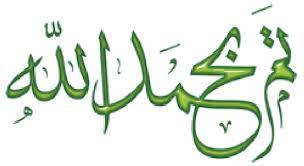